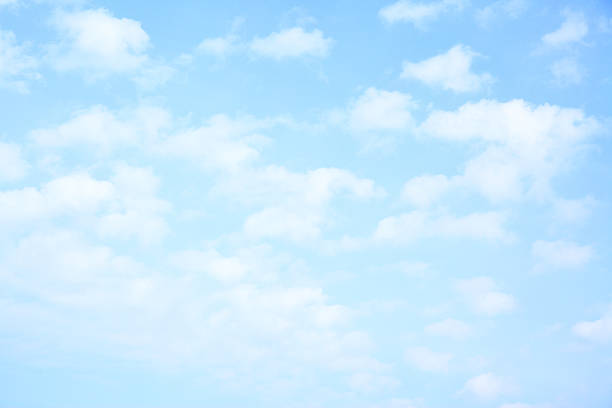 Всероссийский конкурс на лучшую работу 
по вопросам избирательного права 
и избирательного процесса, повышения правовой и политической культуры избирателей (участников референдума), организаторов выборов в органы государственной власти, органы местного самоуправления в Российской Федерации и участников избирательных кампаний
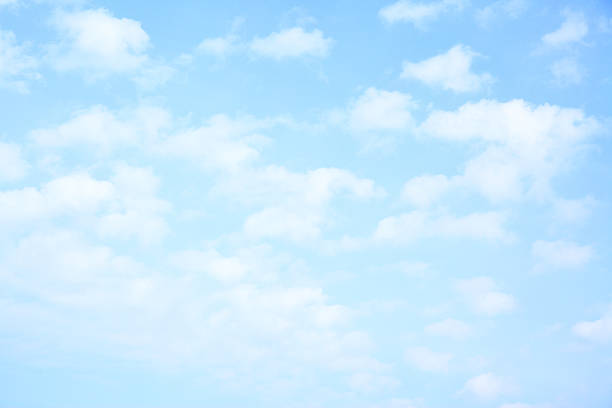 Организатор Всероссийского Конкурса -
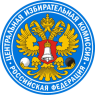 Центральная избирательная комиссия 
Российской Федерации
Соорганизаторы Конкурса:
РЦОИТ при ЦИК России
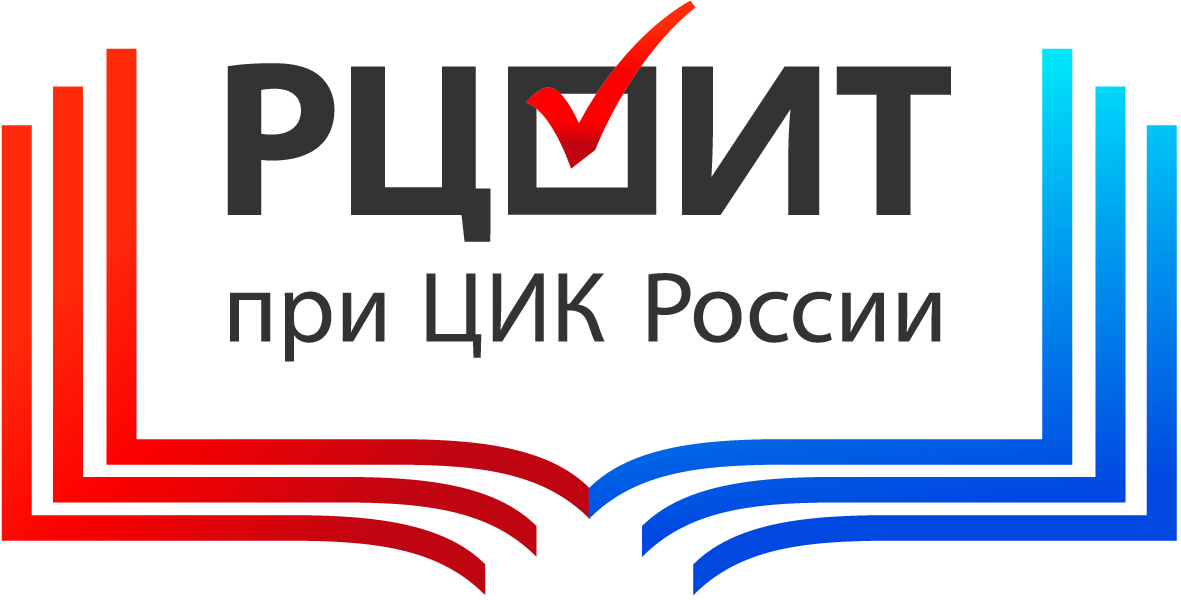 Избирательные комиссии субъектов Российской Федерации
Министерство науки и высшего образования Российской Федерации
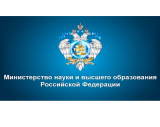 Министерство просвещения Российской Федерации
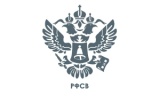 Российский фонд свободных выборов
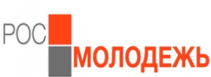 Федеральное агентство по делам молодежи
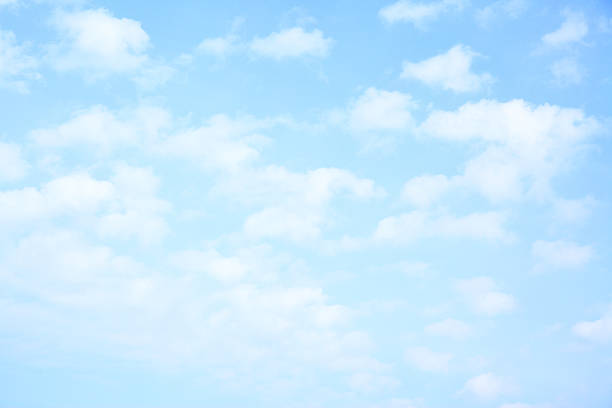 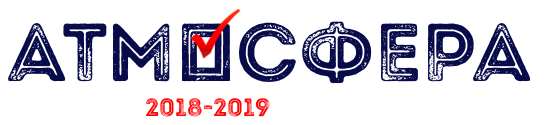 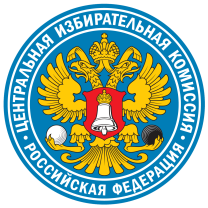 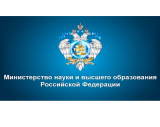 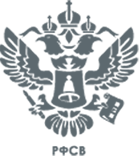 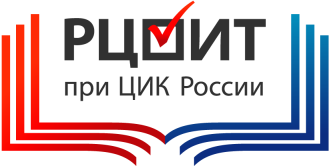 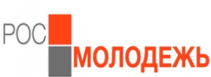 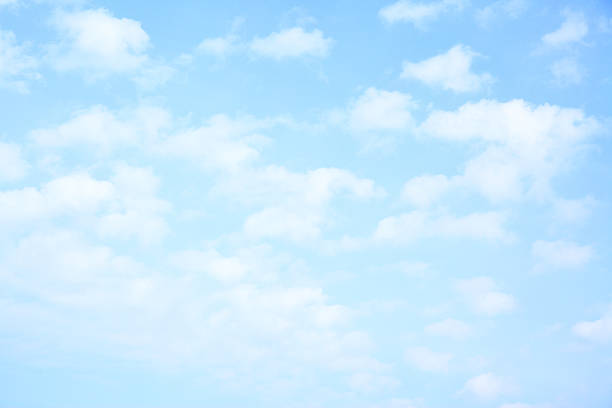 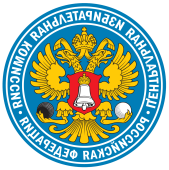 Всероссийский конкурс на лучшую работу по вопросам 
избирательного права и избирательного процесса, повышения правовой и политической культуры избирателей (участников референдума), организаторов выборов в органы государственной власти, органы местного самоуправления в Российской Федерации и участников избирательных кампаний
«Атмосфера» выборов
«Атмосфера» 
на «Территории смыслов»
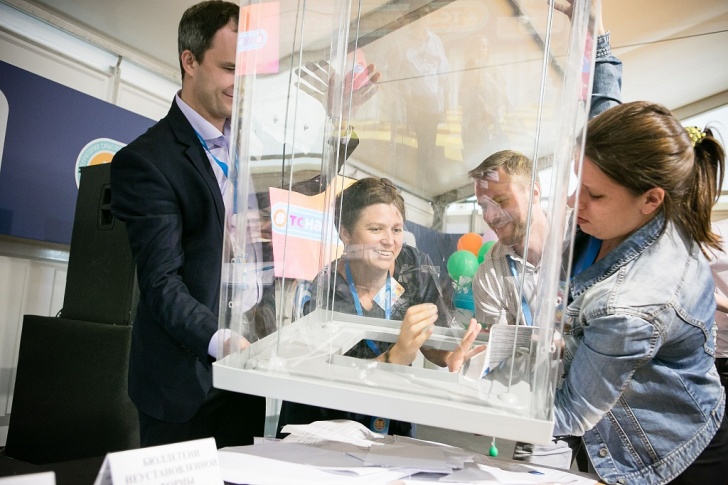 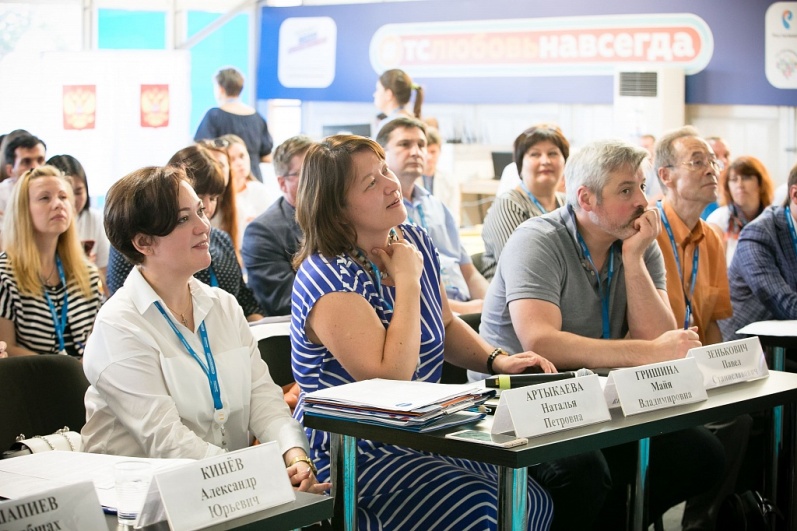 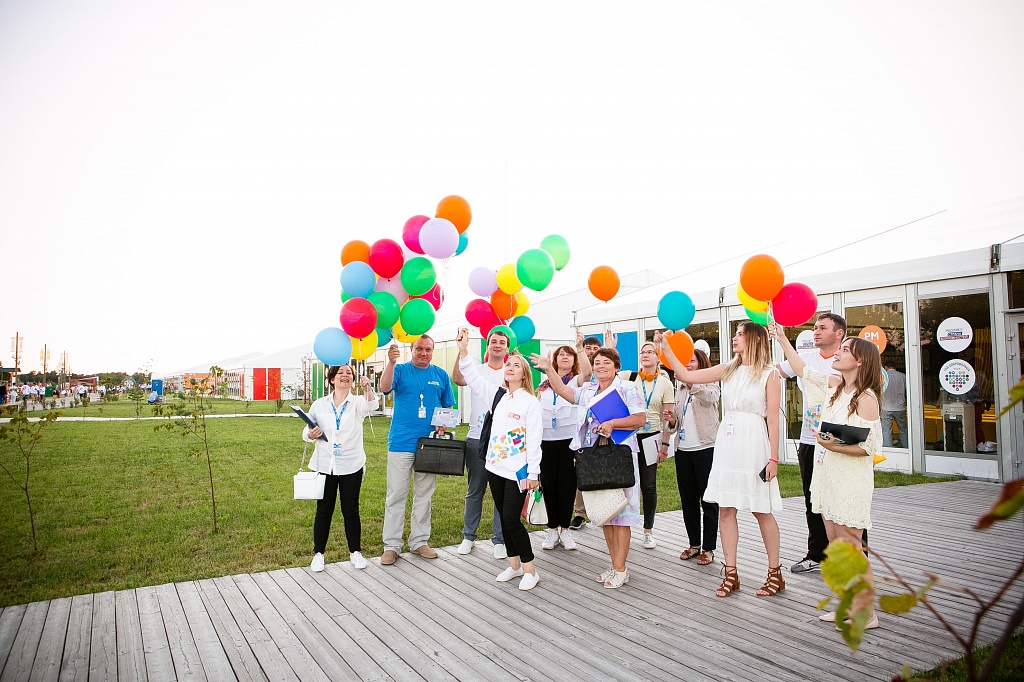 «Атмосфера» добра
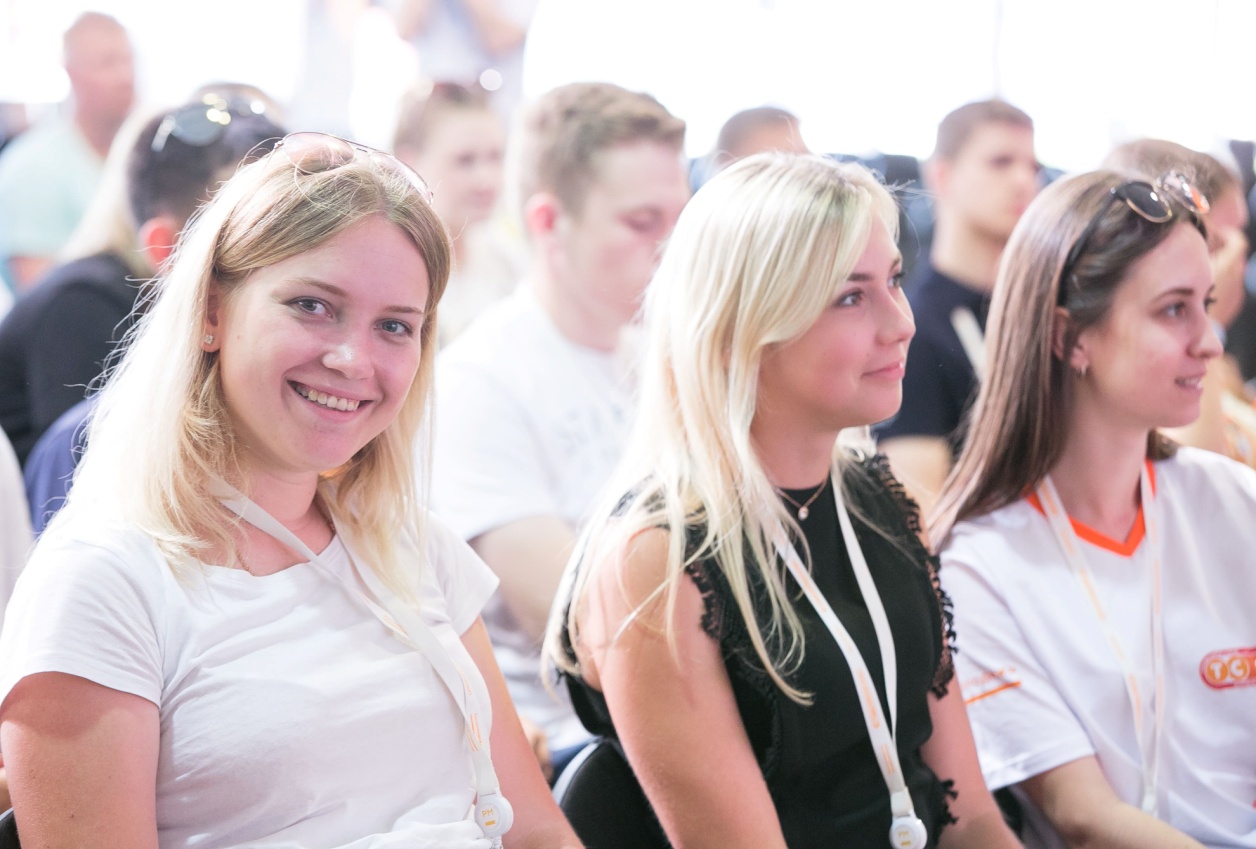 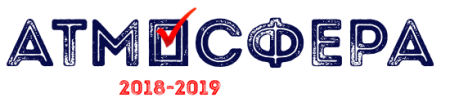 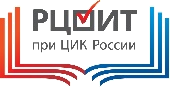 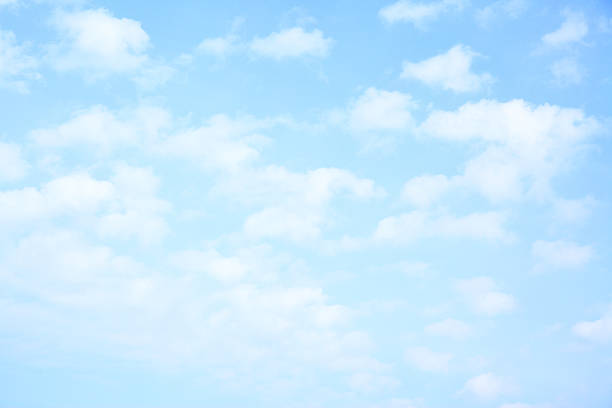 Положение о конкурсе
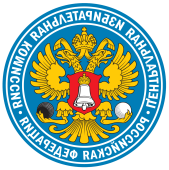 Положение о конкурсе: 
состав документов и согласование
Разово утверждается постановлением ЦИК России
Общие положения;  требования к авторам;  номинации; порядок и сроки проведения; критерии оценки работ; порядок награждения
Согласование
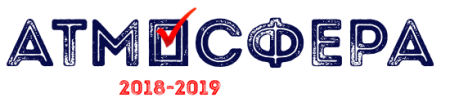 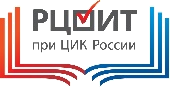 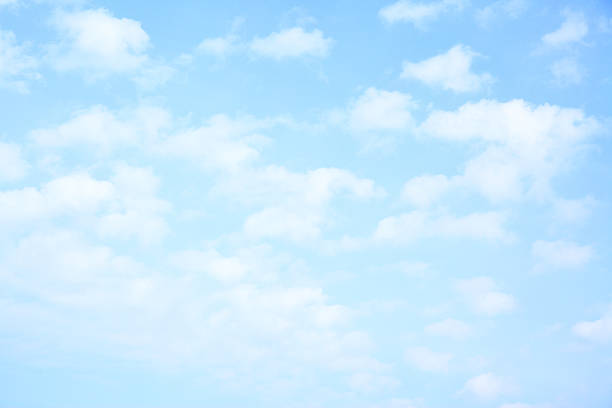 Постановление об проведении Конкурса
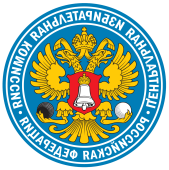 Проведение Конкурса: 
состав документов и ознакомление
Министерство цифрового развития, связи и массовых коммуникаций
МЧС
И
МВД
Министерство науки и высшего образования
Министерство просвещения
Федеральное агентство по делам молодежи
Российский фонд свободных выборов
Министерство юстиции
Министерство культуры
Ежегодно утверждается постановлением 
ЦИК России
Организаторы и источники финансирования; персональные составы Конкурсной комиссии и Рабочей группы; план-график  этапов Конкурса  и т.д.
Для ознакомления
и участия
ИКСРФ
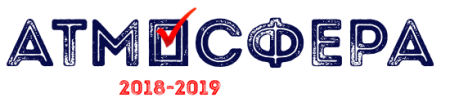 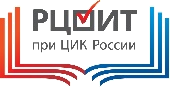 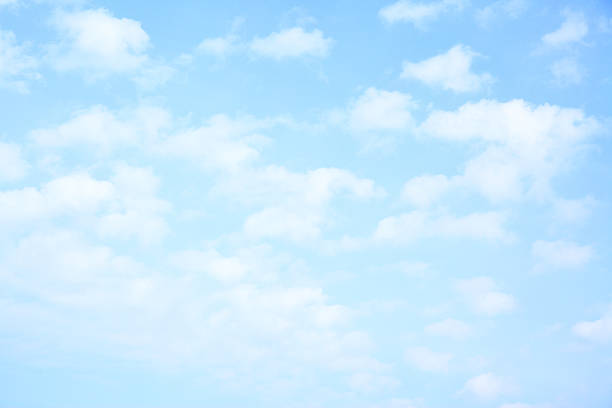 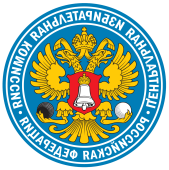 Общие требования к авторам работ
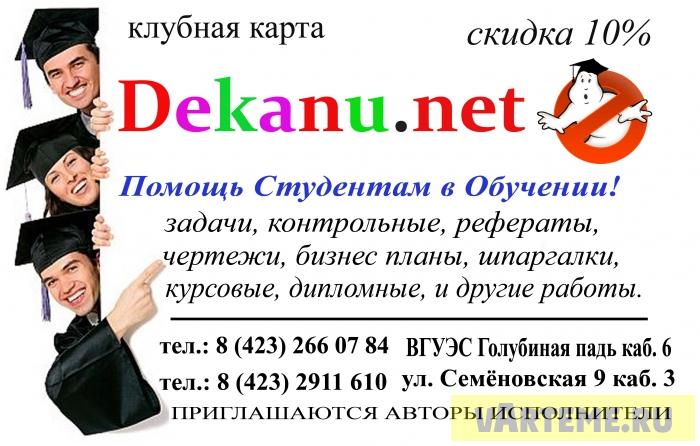 ВОЗРАСТ – до 35 лет на момент объявления Конкурса
КОЛИЧЕСТВО - не более одной работы
КОЛЛЕКТИВНОЕ АВТОРСТВО - не более трех авторов
ОТКАЗ ОТ УЧАСТИЯ - на любом этапе Конкурса
НЕ ДОПУСКАЮТСЯ К УЧАСТИЮ работы, написанные членами ИКСРФ с правом решающего голоса и членами ТИК, работающими на постоянной (штатной) основе, а также работниками аппаратов указанных комиссий, Аппарата ЦИК России, РЦОИТ при ЦИК России, ФЦИ при ЦИК России
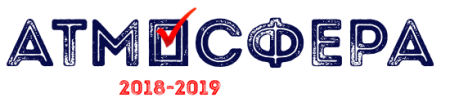 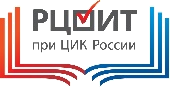 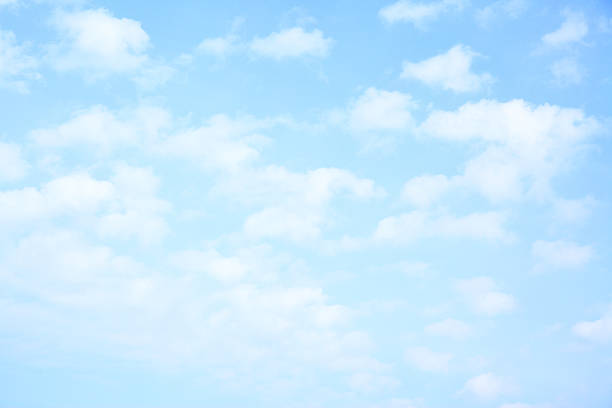 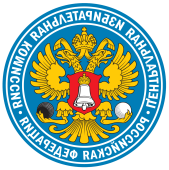 Номинации конкурса
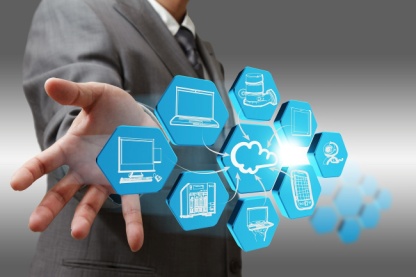 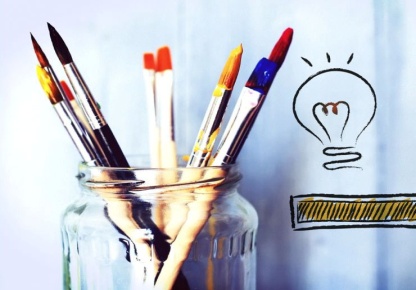 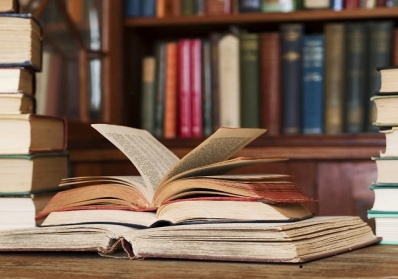 «Цифровая волна»
«Творческий циклон»
«Научный фронт»
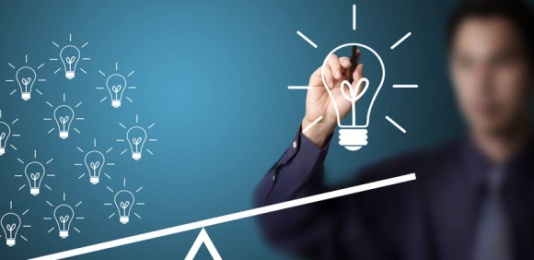 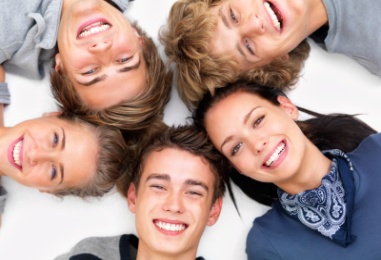 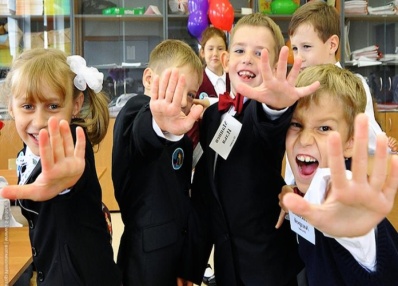 «Школьная жара»
«Студенческая стихия»
«Методстанция»
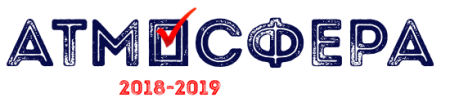 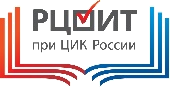 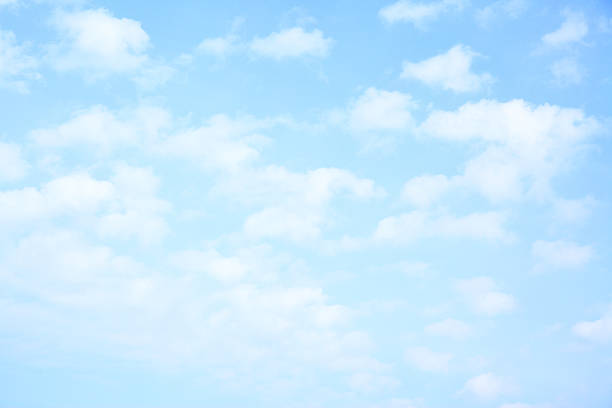 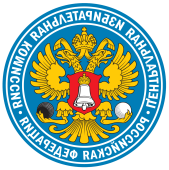 Номинация «Цифровая волна»
Развитие процедуры выборов на основе современных IT-технологий
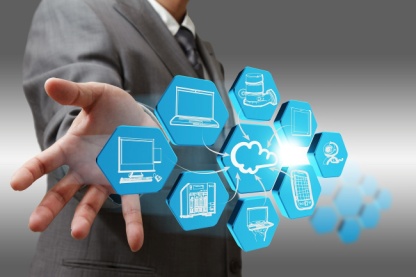 НАПРАВЛЕНИЯ РАБОТ:  

ВЕБ-разработка,  
     базы данных, 
         мобильное приложение
УЧАСТНИКИ: студенты, аспиранты и педагогические работники
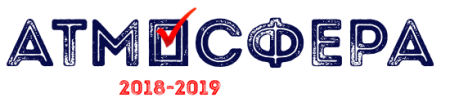 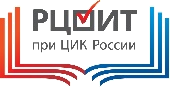 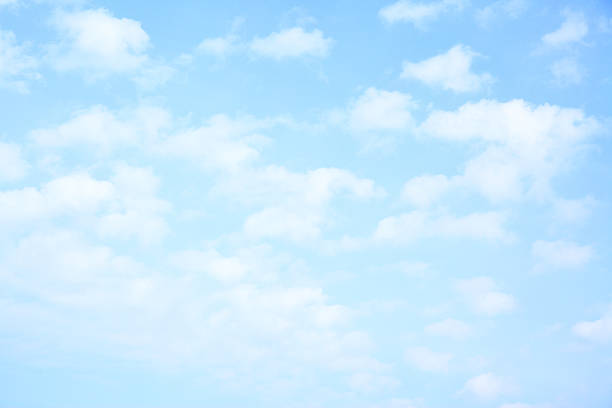 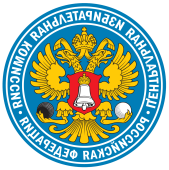 Номинация «Творческий циклон»
Информирование и популяризация выборов
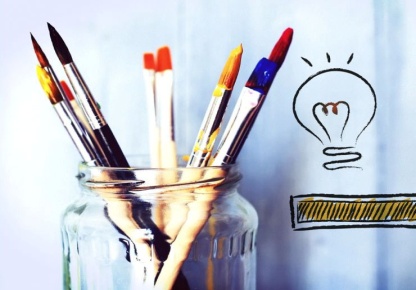 РАБОТЫ В ФОРМАТАХ :  

графического дизайна,
   декоративно-прикладного искусства,  
      аудио-  и видеороликов, 
           телепрограмм и т.д.
УЧАСТНИКИ: студенты, аспиранты и педагогические работники
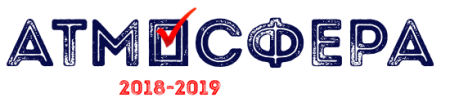 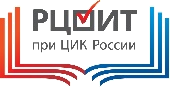 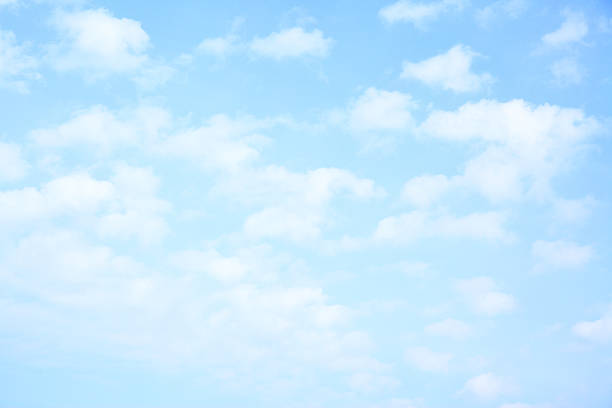 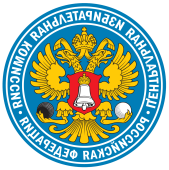 Номинация «Научный фронт»
Научно-исследовательские работы
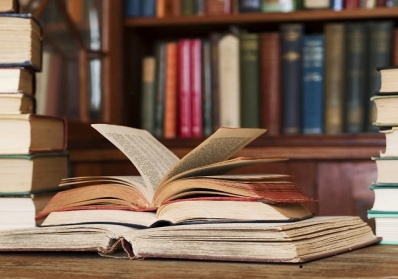 Работы по вопросам
   избирательного права       и избирательного процесса 
          с рецензией  
              научного руководителя
УЧАСТНИКИ: студенты, курсанты, аспиранты, адъюнкты и другие обучающиеся по образовательным программам высшего образования
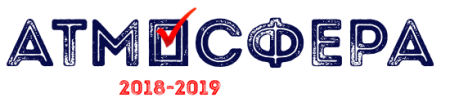 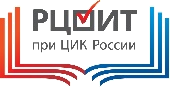 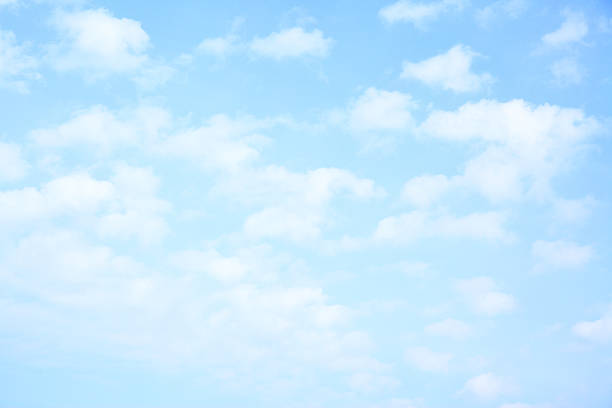 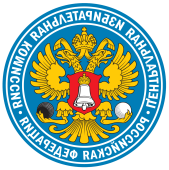 Номинация «Школьная жара»
Учебно-методическое сопровождение образовательных программ основного общего, среднего общего и среднего профессионального образования
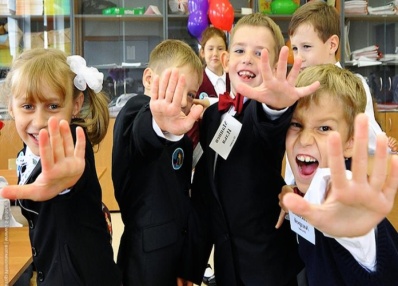 УЧЕБНО-МЕТОДИЧЕСКИЕ МАТЕРИАЛЫ по тематике выборов:
  рабочие программы дисциплин,     пособия, практикумы,          таблицы, схемы,              сборники задач и др.
УЧАСТНИКИ: педагогические работники общеобразовательных и профессиональных образовательных организаций
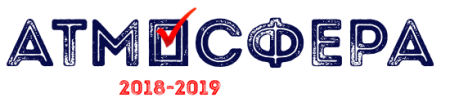 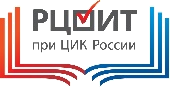 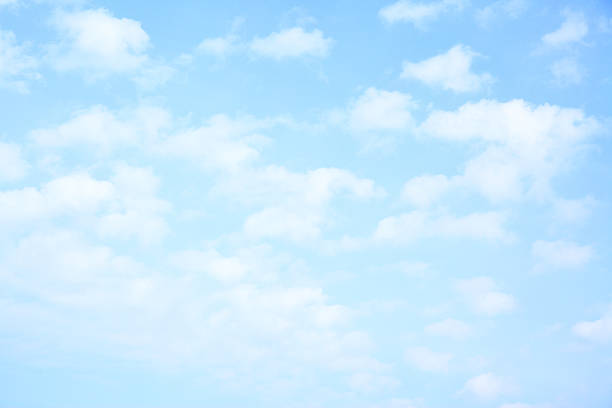 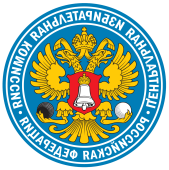 Номинация «Студенческая стихия»
Учебно-методическое сопровождение образовательных программ высшего образования
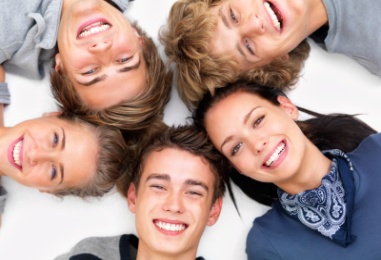 УЧЕБНО-МЕТОДИЧЕСКИЕ МАТЕРИАЛЫ  по тематике выборов:
пособия, практикумы, 
   таблицы, схемы, 
     рабочие программы дисциплин,         сборники задач и др.
УЧАСТНИКИ: педагогические работники организаций высшего образования
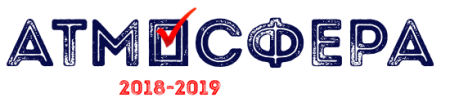 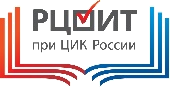 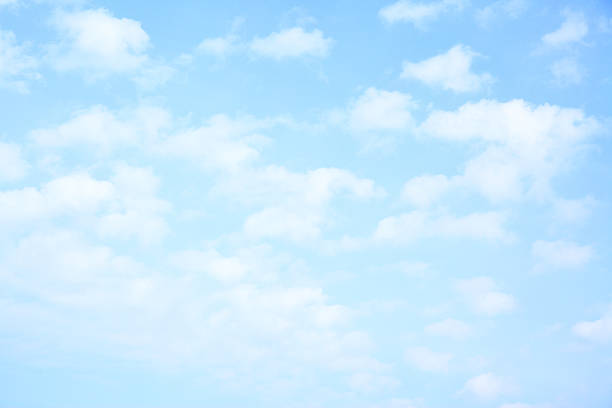 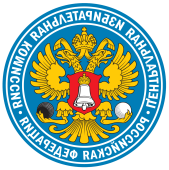 Номинация «Методстанция»
Обучение кадров избирательных комиссии
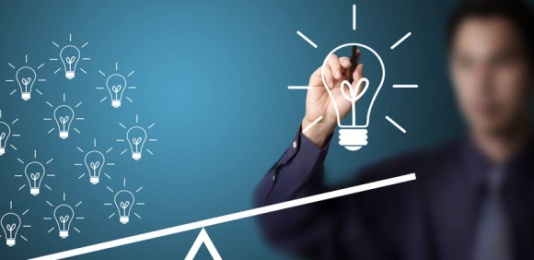 ОБУЧАЮЩИЕ МАТЕРИАЛЫ  для организаторов выборов и иных участников избирательного процесса
УЧАСТНИКИ: педагогические работники образовательных организаций
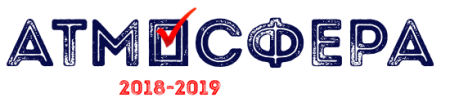 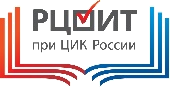 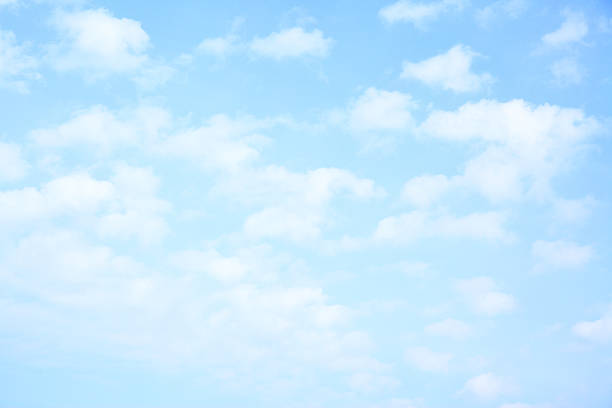 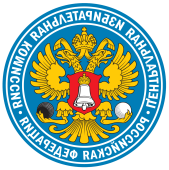 Направление работ на Конкурс
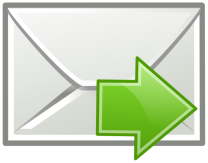 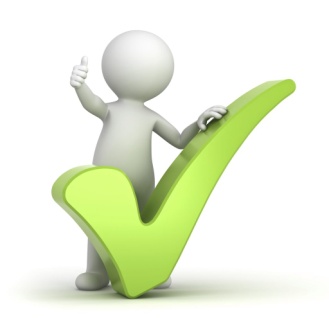 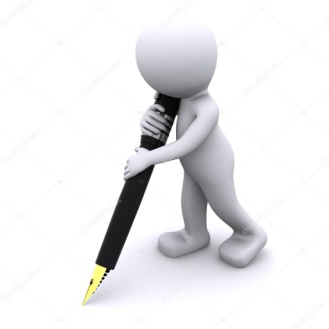 Шаг 2
Подготовить Конкурсную 
Работу в любой номинации 
в соответствии  с Положением
о Конкурсе
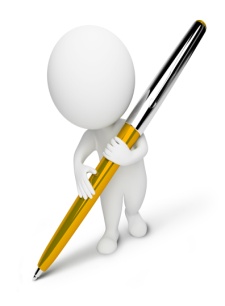 а
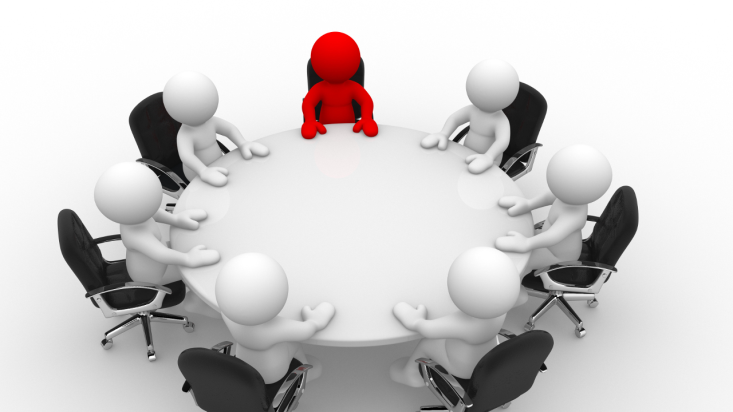 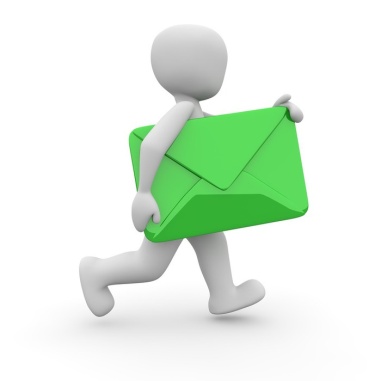 Через ИКСРФ
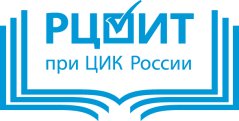 б
Шаг 1
Заявить 
на сайте РЦОИТ при 
ЦИК России
о своем участии 
в конкурсе
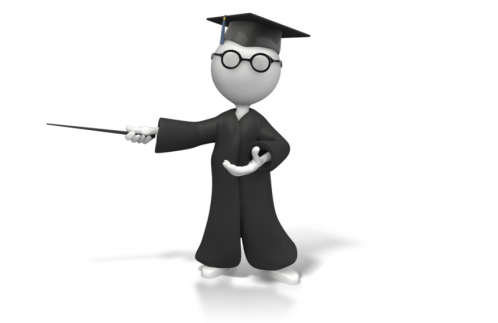 в
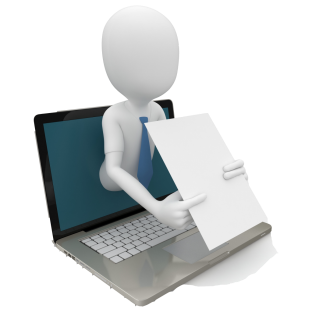 Шаг 3
Направить 
Конкурсную работу 
в РЦОИТ при ЦИК России
тремя путями
РЦОИТ при ЦИК России
Через образовательную 
организацию
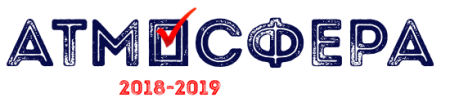 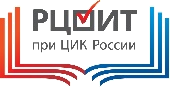 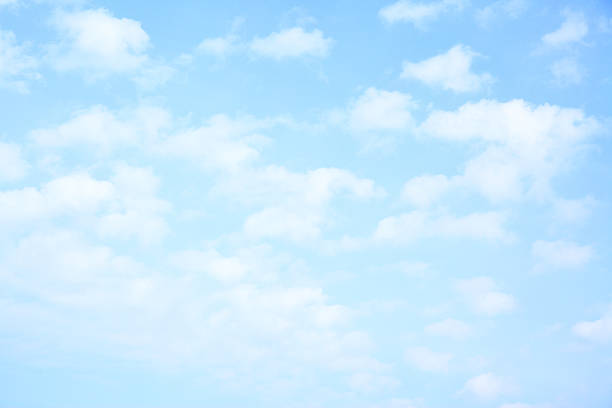 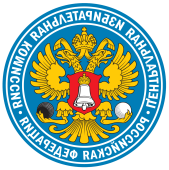 Этапы Конкурса
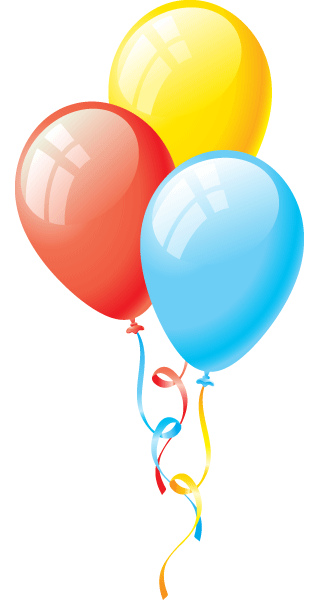 До 1 ноября
До 15 мая
До 31 декабря
До 15 апреля
До 15 марта
До 15 января
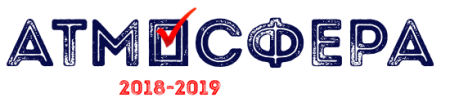 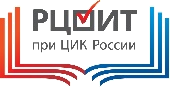 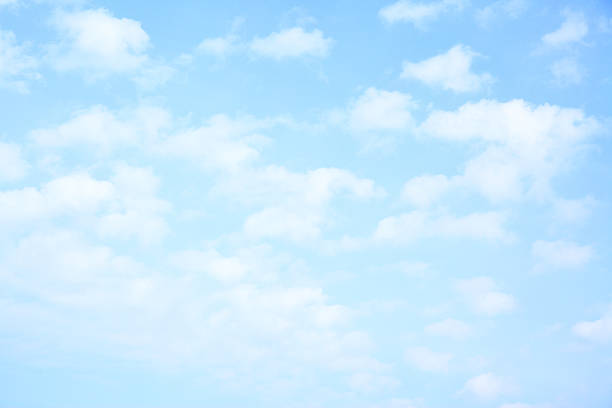 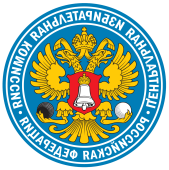 I этап – Заявочный
До 1 ноября
До 31 декабря
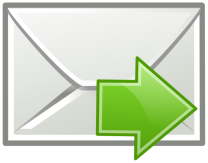 Конкурсная работа может быть направлена:
       через ИКСРФ;
       через образовательную организацию;
      непосредственно автором
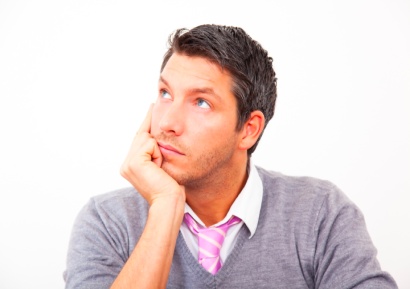 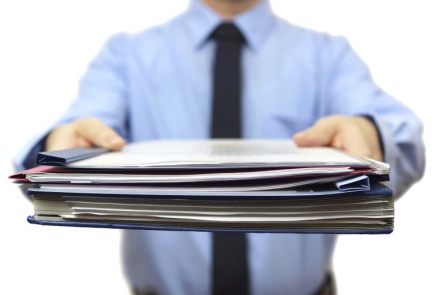 ЗАЯВКА об участии в Конкурсе
подается на сайте РЦОИТ при ЦИК России
РАБОТА направляется
в РЦОИТ при ЦИК России на почтовый адрес
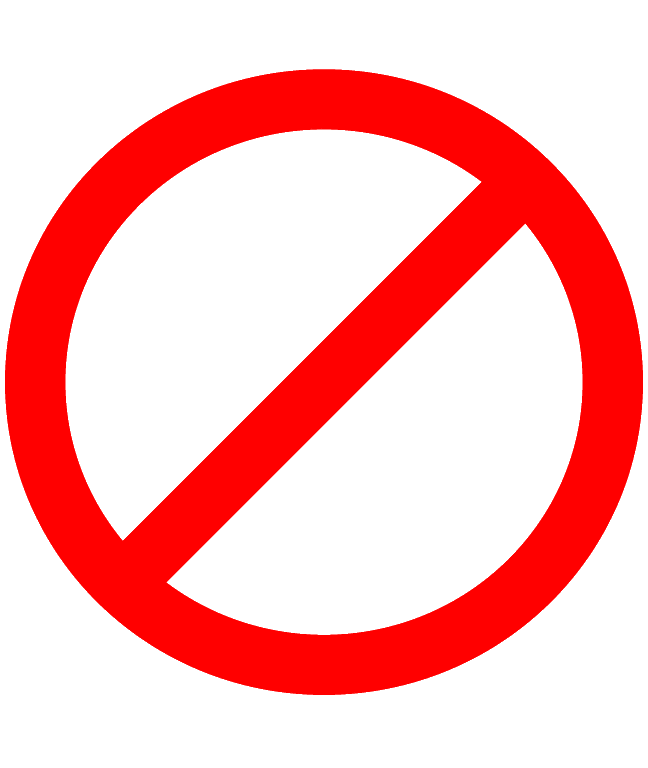 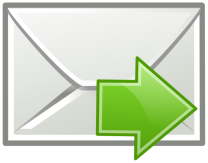 Конкурсные работы, направленные позднее 31 декабря, не принимаются
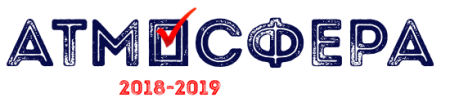 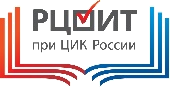 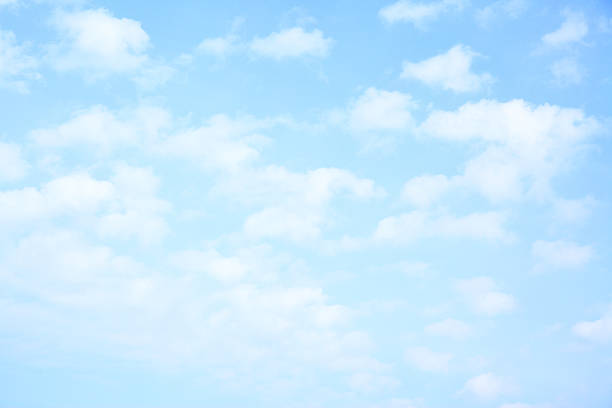 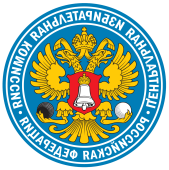 II этап – Отборочный
До 15 января
До 15 марта
До 15 апреля
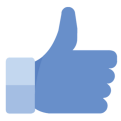 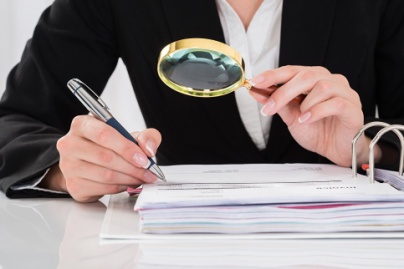 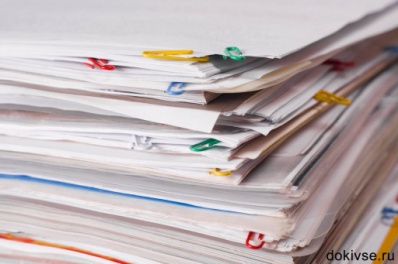 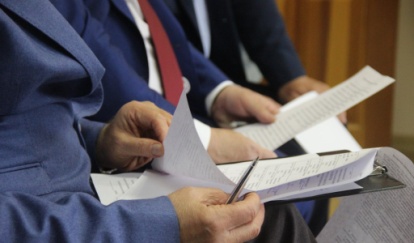 В финал ДОПУСКАЮТСЯ работы, набравшие 
не менее 
80 % 
ОТ МАКСИМАЛЬНОГО КОЛИЧЕСТВА БАЛЛОВ в соответствующей номинации
ЭКСПЕРТИЗА
работы в соответствии с критериями по номинациям
ДОПУСК Конкурсной комиссией работ в финал
Конкурса
ПРОВЕРКА
и допуск работы к участию в Конкурсе
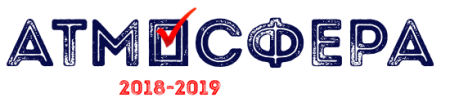 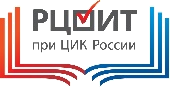 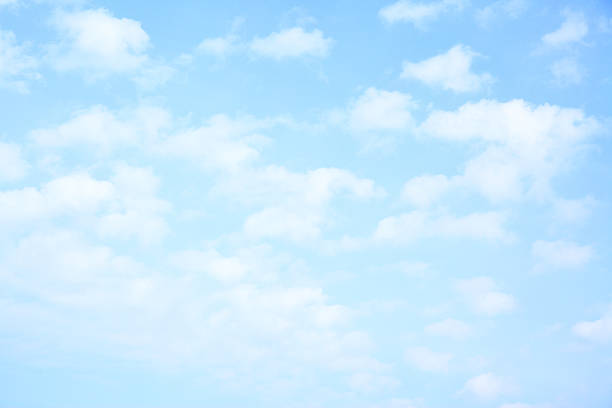 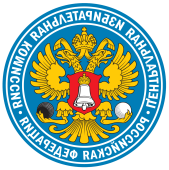 III этап - Финал
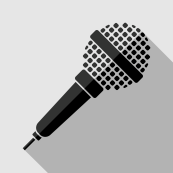 До 15 мая
До 15 мая
По итогам защиты авторами своих работ, Конкурсная комиссия подводит 
итоги Конкурса
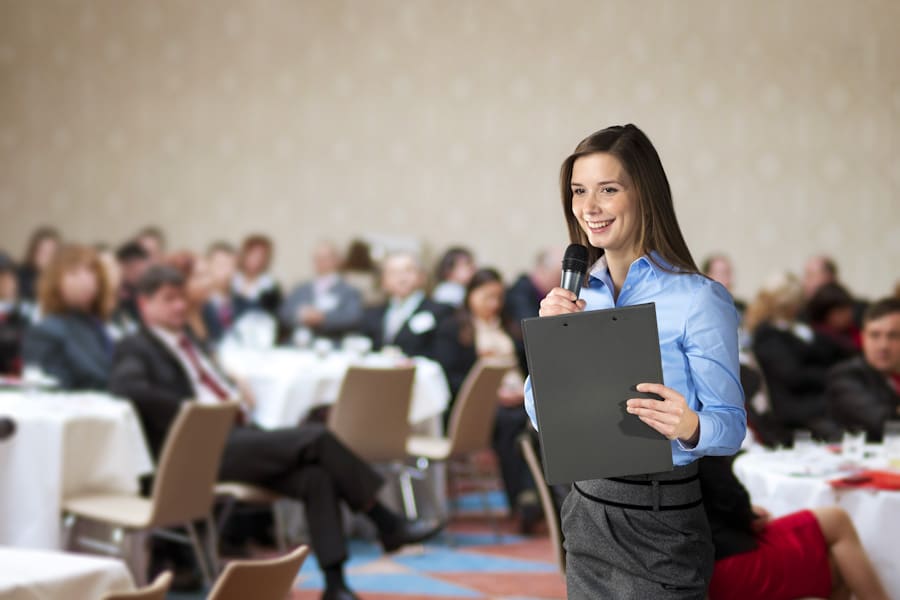 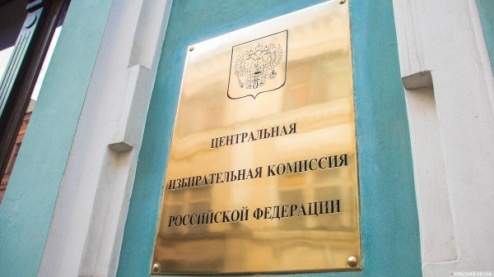 ФИНАЛ 
в форме  очной
защиты работ 
в рамках 
конференции
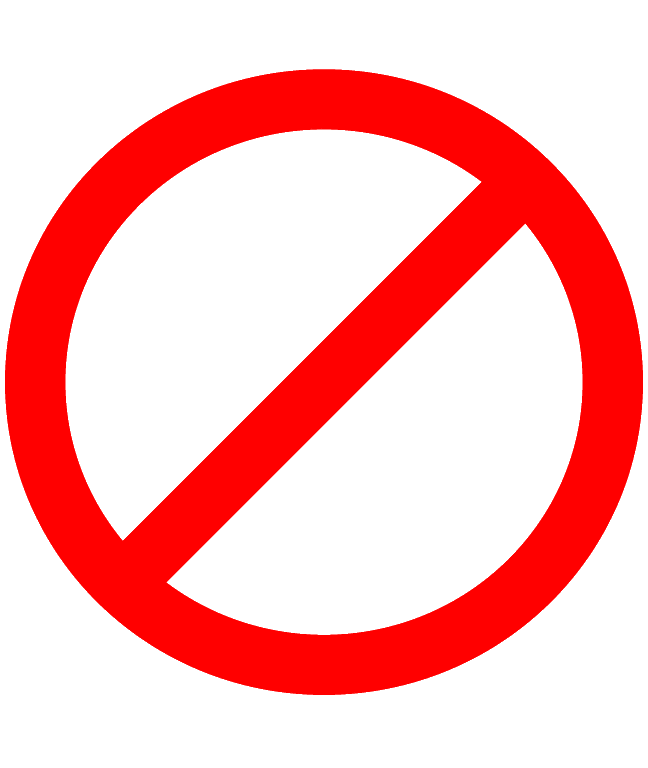 ПОСТАНОВЛЕНИЕ
ЦИК России об итогах Конкурса
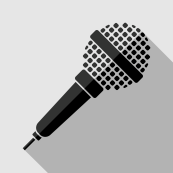 Работа, автор которой не явился на финал Конкурса, не рассматривается и не учитывается Конкурсной комиссией при подведении итогов Конкурса
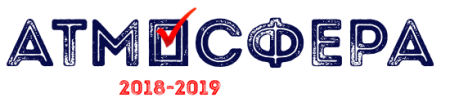 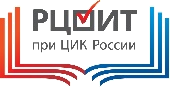 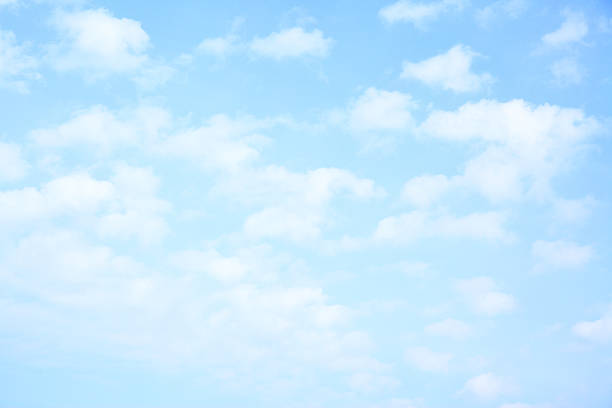 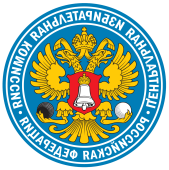 Награждение победителей и поощрение участников Конкурса
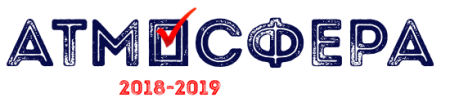 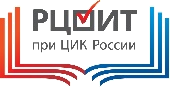 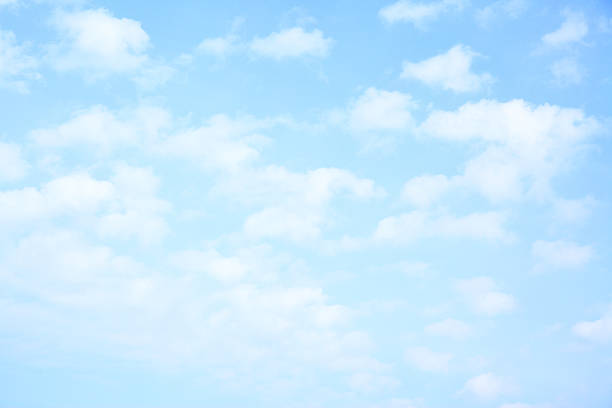 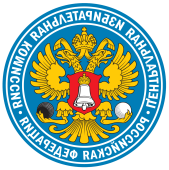 Награждение победителей Конкурса
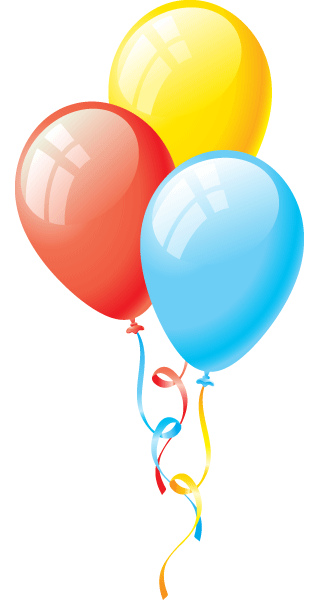 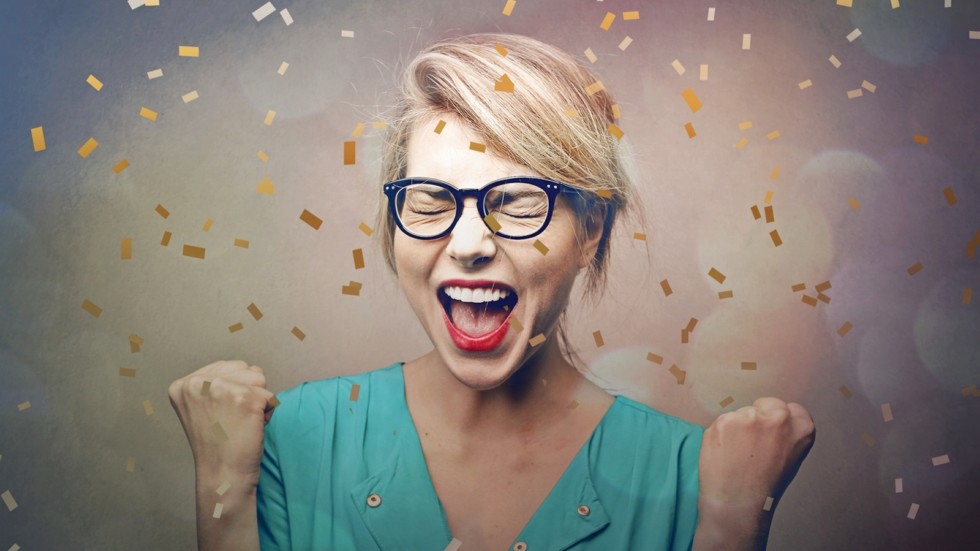 В каждой номинации определяется 
ОДИН победитель, который получает премию в размере 
100 тысяч рублей
Поощрение иных участников финала – в формах, 
определяемых организаторами Конкурса
РЦОИТ при ЦИК России по итогам Конкурса издает Сборник конкурсных работ
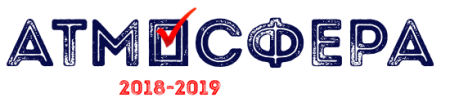 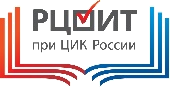 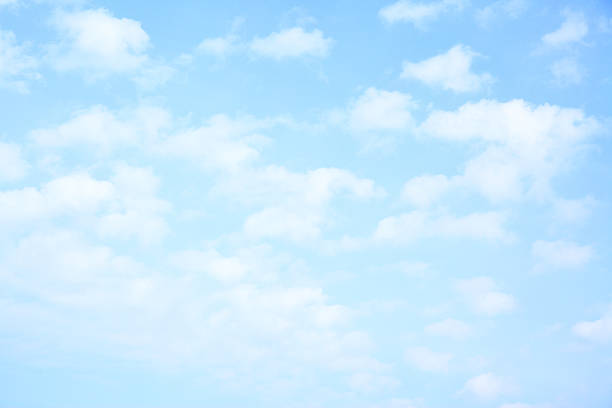 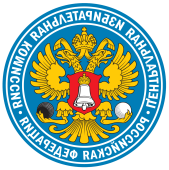 Продвижение Конкурса в социальных сетях
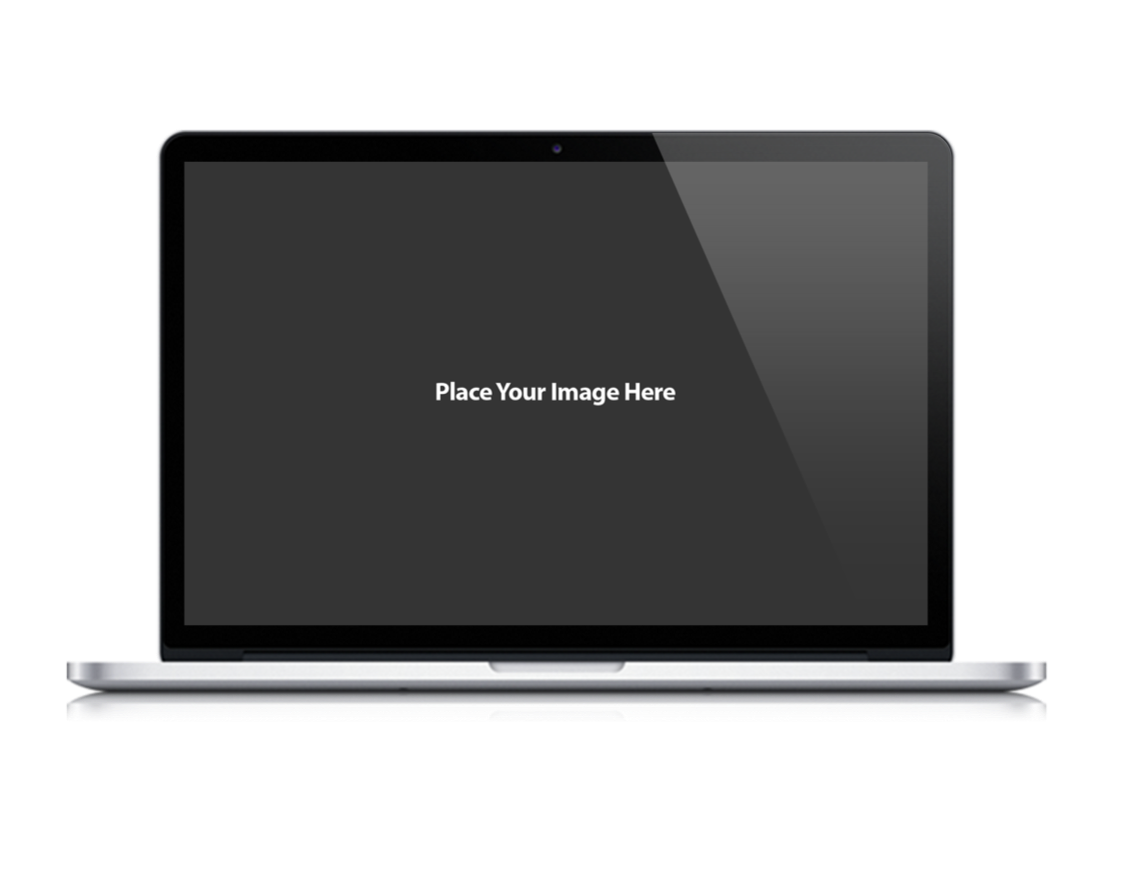 #творческий_циклон
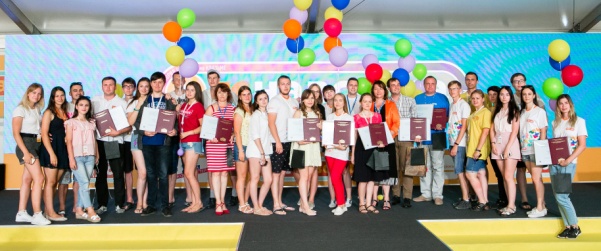 #научный_фронт
#зажжём
#атмосфера2019
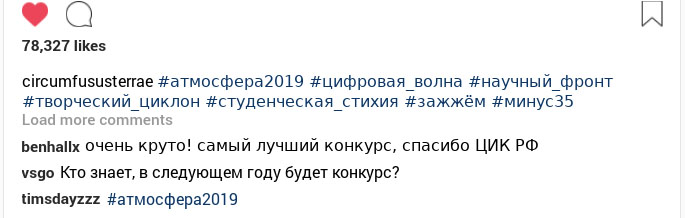 #цифровая_волна
#прогноз_погоды
#школьная_жара
#минус35
#студенческая_стихия
#барометр
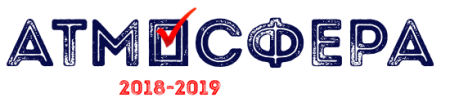 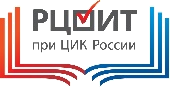 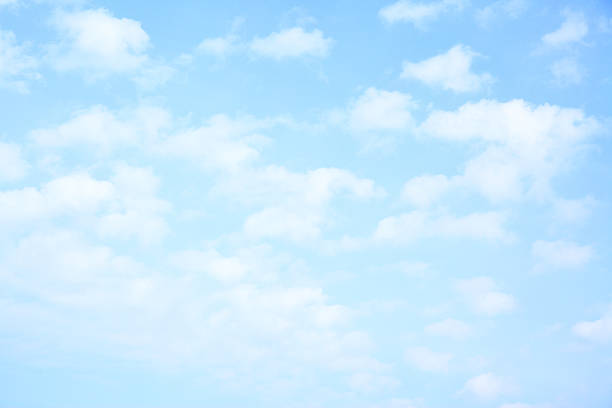 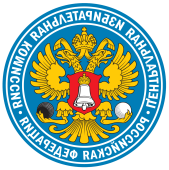 Разработка единого стиля оформления материалов Конкурса
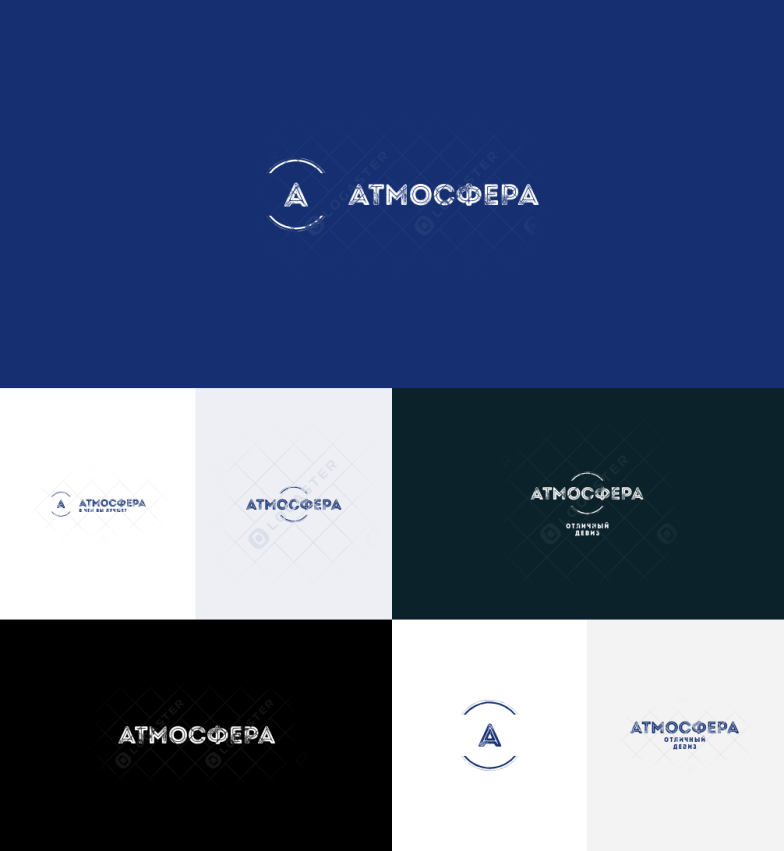 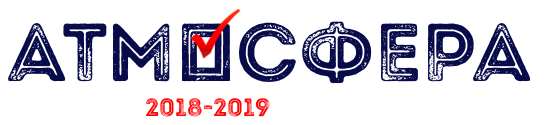 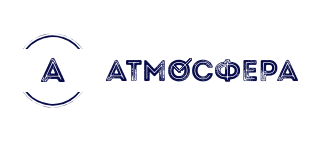 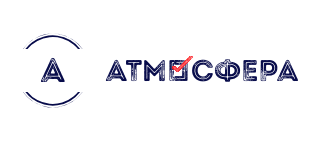 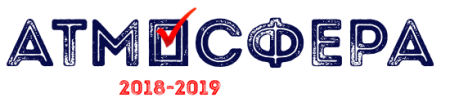 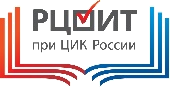 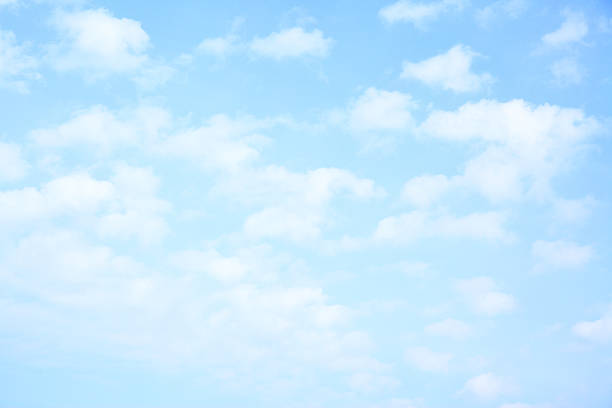 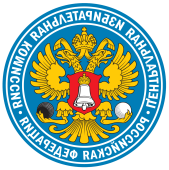 Обновленный формат Конкурса – 
«Атмосфера» развития
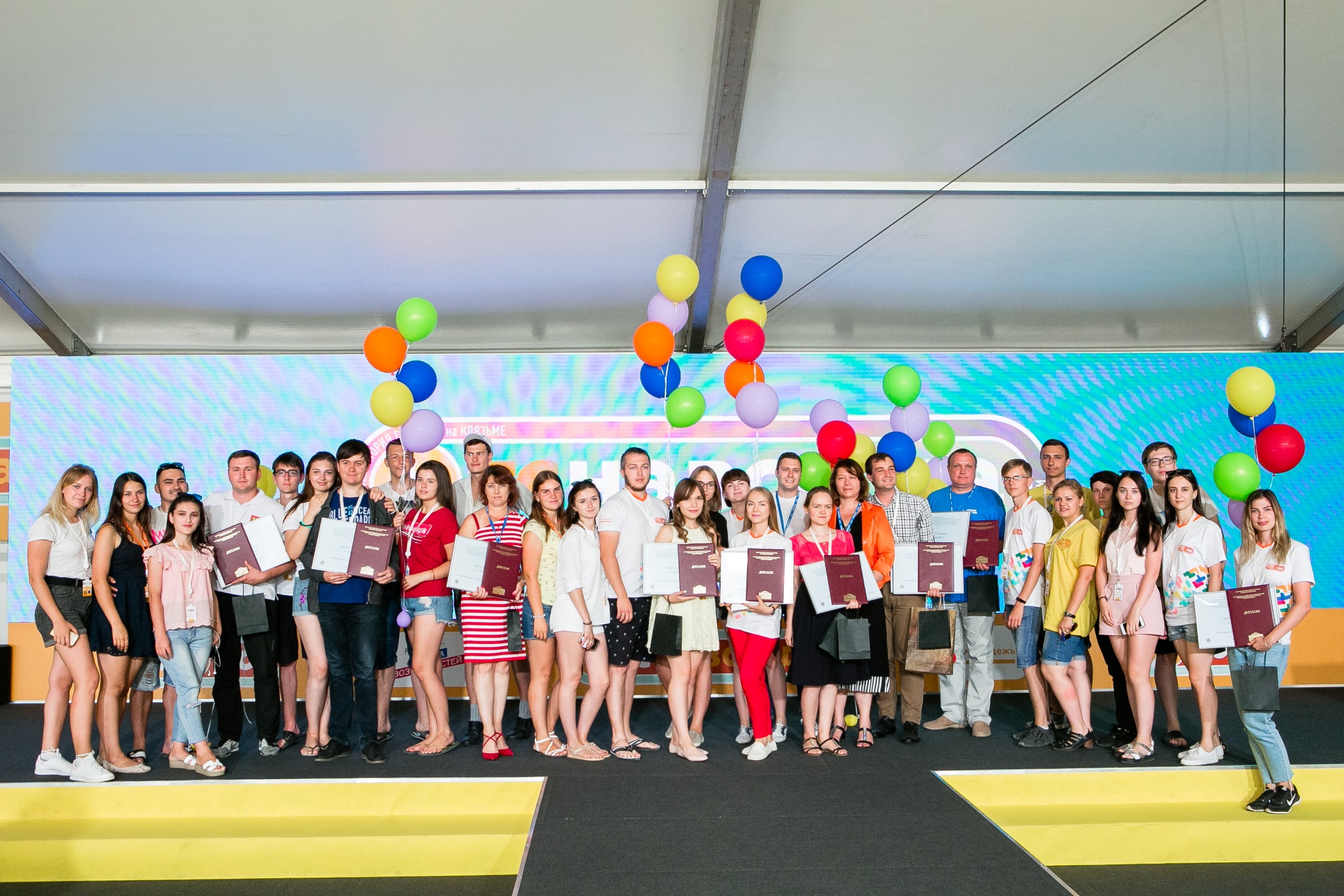 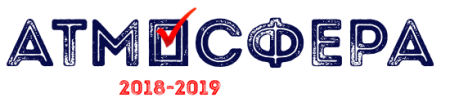 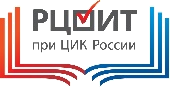